一貫道崇德學院校園著作權簡介
藍弘仁律師 務實法律事務所
Li Mo & Associates
所   址： 10696台北市忠孝東路四段333號9樓
電   話：2711-9300　  傳   真：2776-3238
e-mail：jameslan@limo.com.tw
遇到侵害著作權爭議應該怎麼思考？
著作權之客體-著作
到底有沒有著作存在？
著作權之主體(著作人)及著作權之歸屬
主張權利的人真的是著作權人嗎？
著作權之內容
侵害到之權利內容為何？
著作權之限制（網路使用他人著作的界線）
有無可能主張合理使用？
侵害著作權之救濟
將面對什麼責任以及處罰？
2
務實法律事務所
Li Mo & Associates
著作權之客體-著作
一、定義：
指屬於文學、科學、藝術或其他學術範圍之創作。§3I）
二、要件
1.須具有原創性（originality）：
原始性（originality），僅須屬獨立創作（Independent creation），而不需具新穎性（novelty）。
板橋地方法院82年易字第1660號刑事判決：「所謂原創性，簡言之即獨立創作而非抄襲他人之著作，…如班上學生在相同之靜物寫生而繪出之圖畫，其外表及模型大致相同,然其用筆著色各有風格,故各生之寫生著作仍屬有其原創性。」
宏碁電腦 vs. IBM (潔淨室)
3
務實法律事務所
Li Mo & Associates
抄襲之定義
抄襲涉及侵害之權利
重製權
改作權
判斷是否抄襲之要件
被告是否曾接觸（access）著作權人之著作
被告之著作與著作權人之著作否實質相似（substantial similarity）
務實法律事務所
Li Mo & Associates
4
抄襲之定義
接觸
而所謂「接觸」，並不以證明被告有實際接觸著作權人之著作為限，凡依社會通常情況，被告應有合理之機會或合理之可能性閱讀或聽聞著作權人之著作，即足當之。（智慧財產法院 97年智上訴字第48號 ）
務實法律事務所
Li Mo & Associates
5
抄襲之定義
實質相似
實質相似不僅指量之相似，亦兼指質之相似。
在判斷圖形、攝影、美術、視聽等具有藝術性或美感性之著作是否抄襲時，如使用與文字著作相同之分析解構方法為細節比對，往往有其困難度或可能失其公平，因此在為質之考量時，尤應特加注意著作間之「整體觀念與感覺」。（最高法院97年度台上字第6499號）
務實法律事務所
Li Mo & Associates
6
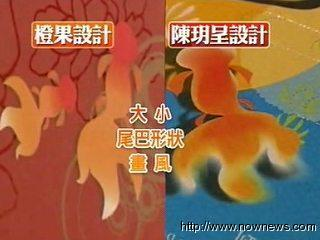 取材自今日新聞網
網址http://www.nownews.com/2010/05/11/91-2601862.htm
7
抄襲之定義
實質相似
在判斷圖形、攝影、美術、視聽等具有藝術性或美感性之著作是否抄襲時，如使用與文字著作相同之分析解構方法為細節比對，往往有其困難度或可能失其公平，因此在為質之考量時，尤應特加注意著作間之「整體觀念與感覺」。（最高法院97年度台上字第6499號）
務實法律事務所
Li Mo & Associates
8
著作權之客體-著作
二、要件
1.須具有原創性（originality）：
創造性係基於人類精神作用，以表達思想及感情，並表現其個性創造性
 Doctrine of sweat of brow
需具有最低程度之創意（僅要求少量之創造力，其要求之水平很低）
著作之品質及美感非考量要素（「美學不歧視原則」）
人名？ 書名？ 腦筋急轉彎？ 
康是美 vs. 屈臣氏案
9
務實法律事務所
Li Mo & Associates
著作權之客體-著作
二、要件
2.須具有客觀上的一定形式
即必須將人之思想感情為客觀化之表達（Expression），可為外部認知。
著作權法保護之對象僅及表達（Expression），而不及所表達之思想、程序、概念、原理、發現等。§10-1）
「例如見某人所拍風景照甚佳而重製數張照片係屬侵害著作權，但依該風景拍照之角度、位置重覆拍照，每張照片縱然相同，均屬獨立之創作，均享有著作權，並無侵害拍攝在前照片之著作權情事… 」（台灣高等法院80年度上易字第5742號刑事判決）
3.須屬於文學、科學、藝術或其他學術範圍之創造
10
務實法律事務所
Li Mo & Associates
著作權之客體-著作
二、要件
4.須非不受保護之著作（§9）
憲法、法律、命令或公文
公文包括公務員於職務上草擬之文告、講稿、新聞稿及其他文書。
中央或地方機關就前款著作作成之釋譯物或編輯物。
標語及通用符號、名詞、公式、數表、表格、簿冊或時曆。
單純為傳達事實之新聞報導所作成之語文著作。
依法令舉行之各類考試試題及其備用試題。
11
務實法律事務所
Li Mo & Associates
著作權之客體-著作
三、著作之例示：
語文、音樂、戲劇、美術、攝影、圖形、視聽、錄音、建築及電腦程式著作（§5I）(詳參內政部八十一年六月十日所頒「著作權法第五條第一項各款著作內容例示」)
12
務實法律事務所
Li Mo & Associates
著作的例示
語文著作：詩、詞、散文、小說、劇本、學術論述、演講
音樂著作：曲譜、歌詞
戲劇、舞蹈著作：舞蹈、默劇、歌劇、話劇
美術著作：繪畫、版畫、漫畫、連環圖（卡通）、素描、書法、字型繪畫、雕塑、美術工藝品
攝影著作：照片、幻燈片
務實法律事務所
Li Mo & Associates
13
著作的例示
圖形著作：地圖、圖表、科技或工程設計圖
視聽著作：電影、錄影、碟影
錄音著作：任何藉機械或設備表現系列聲音而能附著於任何媒介物上之著作
建築著作：建築設計圖、建築模型、建築物
電腦程式著作
務實法律事務所
Li Mo & Associates
14
著作權之客體-著作
四、特殊著作
第二次著作「衍生著作（Derivative works）」
意義：以翻譯、編曲、改寫、拍攝電影或其他方法就原著作另為創作所產生之著作。（§3I）
衍生著作之保護：視為獨立著作加以保護（§6I）
與原著作之關係：衍生著作之保護，對原著作之著作 權不生影響（§6II）
甲有小說著作權，乙經甲同意將小說改為劇本，丙擅自將乙之劇本改為電影
15
務實法律事務所
Li Mo & Associates
著作權之客體-著作
四、特殊著作
編輯著作
意義：就資料之選擇及編排具有創作性之著作（§7I）
編輯著作之保護：視為獨立著作加以保護（§7I）
與原著作之關係：編輯著作之保護，對原著作之著作權不生影響（§7II）
第四台節目插播廣告案？
表演
意義：就他人既有著作所為演出(演技、舞蹈、歌唱、彈奏樂器)
表演之保護：視為獨立之著作（§7-1I）
與原著作之關係：表演之保護，對原著作之著作權不生影響（§7-1II）
16
務實法律事務所
Li Mo & Associates
著作權之客體-著作
四、特殊著作
共同著作
意義：二人以上共同完成之著作，其各人之創作，不能分離利用者。（§8）
與單獨著作之差異：
保護期間(§30I，§31)
權利行使及轉讓(§36，§40，§40-1)
共同著作 vs. 結合著作
音樂伴唱帶？
17
務實法律事務所
Li Mo & Associates
著作權之內容
著作人格權
內容
公開發表權
內容：決定是否公開、決定以何種方式公開以及決定於何時公開之權利。（§15I）
例外
推定為著作人已同意為公開發表（§15II）
視為著作人同意公開發表（§15III）
姓名表示權
著作人於著作原件或其重製物上或於著作公開發表時，有表示其本名、別名或不具名之權利（§16）
禁止不當改變(同一性保持)權 
著作人享有禁止他人以歪曲、割裂、竄改或其他方法改變其著作之內容、形式或名目致損害其名譽之權利(§17)
18
務實法律事務所
Li Mo & Associates
著作權之內容
著作財產權
有形之利用權
重製權（§22, §3I）
改作權（§28, §3I）
編輯權（§28）
散布權（§28-1）
限制：第一次銷售原則、耗盡原則或用盡原則（§59-1）
出租權（§29）
限制：第一次銷售原則、耗盡原則或用盡原則（§60I）
輸入權 ？
19
務實法律事務所
Li Mo & Associates
著作權之內容
著作財產權
有形之利用權
重製權（§22, §3I）
下載
網友將影片上傳網站（如http://www .youtube.com ）供他人得閱聽，涉及對該影片（視聽著作）之「重製」及「公開傳輸」行為，由於「重製」及「公開傳輸」均屬著作權法賦予著作財產權人之專屬權利，因而網友如未曾徵得該影片著作財產權人之同意或授權，屬侵害著作權法「重製權」及「公開傳輸權」之行為，而應負刑、民事責任。(電子郵件字第960917a號)
暫時性重製
20
務實法律事務所
Li Mo & Associates
著作權之內容
著作財產權
有形之利用權
散布權（§28-1）
限制：第一次銷售原則、耗盡原則或用盡原則（§59-1）
有關您販賣非台灣代理商製造的韓劇一事，依著作權法（下稱本法）之規定，如該韓劇係由您在國內透過正當管道取得之合法重製物，或於國外輸入真品時，係為個人非散布之利用且僅輸入一份，或屬入境人員行李之一部分，則販售該正版韓劇不會發生侵害著作權之問題。惟如您非以上述方式取得該韓劇或未取得著作財產權人散布之授權而逕行販賣，則已侵害著作財產權人之散布權，須負民、刑事責任。(電子郵件字第990720a號)
21
務實法律事務所
Li Mo & Associates
著作權之內容
著作財產權
無形之利用權
公開口述權（§23,§3I）
公開播送權(§24,§3I)
公開上映權(§25,§3I)
公開演出權(§26,§3I)
公開傳輸權(§26-1,§3I ) 
公開展示權(§27)
著作財產權 VS. 著作物所有權
22
務實法律事務所
Li Mo & Associates
著作權之限制
著作財產權
公開傳輸權(§26-1,§3I ) 
轉載網路上他人的影片，該等行為通常涉及著作財產權人專有的「重權」、「公開傳輸權」，除有合理使用的情形外，原則上仍應徵得著作財產權人的同意或授權，始得為之。但如果其轉載係單純以「複製網址連結」的方式分享著作內容，使其他網友可透過網址連結，進入其他網站觀覽著作內容，而未將影片內容重製成自己網頁內容之一部分時，則不涉及侵害重製權之行為，也不會構成公開傳輸。惟如果明知該影片內容是盜版作品或有侵害著作權之情事，而仍然透過超連結的方式提供給公眾，則有可能成為侵害著作財產權人公開傳輸權的共犯或幫助犯，恐要負共同侵權責任。（智著字第09800091520號）
23
務實法律事務所
Li Mo & Associates
著作權之限制
著作財產權
公開傳輸權(§26-1,§3I ) 
所詢在學校中可否使用flashget的 bt 功能下載大陸網站的動漫觀看之疑義，利用 BT軟體任意自網路下載影片等著作（無論是否為來函所稱之目前電影院播放的影片與音樂專輯），因該等軟體之特性在於下載的同時可以支援別人下載，故任何下載（即重製行為）動作可能同時構成傳輸（即公開傳輸行為），雖然此種傳輸動作並非利用人所能控制，且每個人事實上只傳輸著作之一部分，惟此種以多數人共同完成之公開傳輸行為，仍屬一個共同公開傳輸他人著作權之行為，另利用BT軟體自網站下載影片等著作之行為，縱然僅提供個人或家庭使用，但是由於網路無遠弗屆，此等網路上之重製與公開傳輸行為，成立合理使用之空間相當有限，仍會造成侵害著作權人重製權及公開傳輸權，而須負擔民事及刑事責任，與下載的地點為學校或家中無關。（電子郵件字第981126a號）
24
務實法律事務所
Li Mo & Associates
著作權之限制
時間的限制
一般著作的保護期間(§30)
著作人之生存期間 + 死亡後50年
著作人死亡後40年至50年間首次公開發表者，自公開發表時起十年
共同著作的保護期間：最後死亡之著作人死亡後50年。(§31)
特殊著作的保護期間別名及不見名著作(§32)法人著作(§33)攝影、視聽、錄音及表演創作(§34I)
25
務實法律事務所
Li Mo & Associates
著作權之限制
標的之限制(§9)
著作人的限制－外國著作人保護之條件（§4）
首次發行(§4)
互惠關係(§4)
中美著作權保護協定
26
務實法律事務所
Li Mo & Associates
著作權之限制
事務的限制(合理使用)
公開美術著作之利用(§58)
於街道、公園、建築物之外壁或其他向公眾開放之戶外場所長期展示之美術著作或建築著作，除下列情形外，得以任何方法利用之︰
以建築方式重製建築物。
以雕塑方式重製雕塑物。
為於本條規定之場所長期展示目的所為之重製。
專門以販賣美術著作重製物為目的所為之重製。
散布(§63III)
應明示出處(§64I)
27
務實法律事務所
Li Mo & Associates
著作權之限制
事務的限制(合理使用)
合理使用之概括規定(§65)
由於著作利用之態樣日趨複雜，舊法第44條至第63條規定之合理使用範圍已顯僵化，無足肆應實際上之需要。為擴大合理使用之範圍，新法將本條修正為概括性之規定，亦即利用之態樣，即使未符第44條至第63條規定，但如其利用之程度與第44條至第63條規定情形相類似或甚而更低，而以本條所定標準審酌亦屬合理者，則仍屬合理使用。
利用之目的及性質，包括係為商業目的或非營利教育目的。
著作之性質。
所利用之質量及其在整個著作所占之比例。
利用結果對著作潛在市場與現在價值之影響。
28
務實法律事務所
Li Mo & Associates
著作權之限制
經濟部電子郵件字第921118b號
所詢可否將購買的影音商品用於課堂上教學舉例，仍視具體的利用行為究竟為何，始能判斷。但是如果在課堂上的放映行為會發生市場替代效果時（例如放一片 DVD　電影，學生就不須要去看電影，去租、去買錄影帶、光碟等），此時已超越合理使用範圍，應得到授權。反之，如果只是放映其中片段，來達到教學目的，本局認為，似尚在合理使用範圍，不須得到授權。
至於有關將購來的影音商品用在學校教學網頁，供修習該門課程學生進入瀏覽的問題，基本上網際網路無遠弗屆，影響深遠，其合理使用空間相對較為有限，與上述課堂上之合理範圍內利用，對著作所造成的衝擊，程度上有所不同，因此，要使用別人的影音光碟內容做為 E-Learing　的教材內容，本局建議，原則上應得到著作權人之授權始得為之。
29
務實法律事務所
Li Mo & Associates